恒温恒湿整体环境
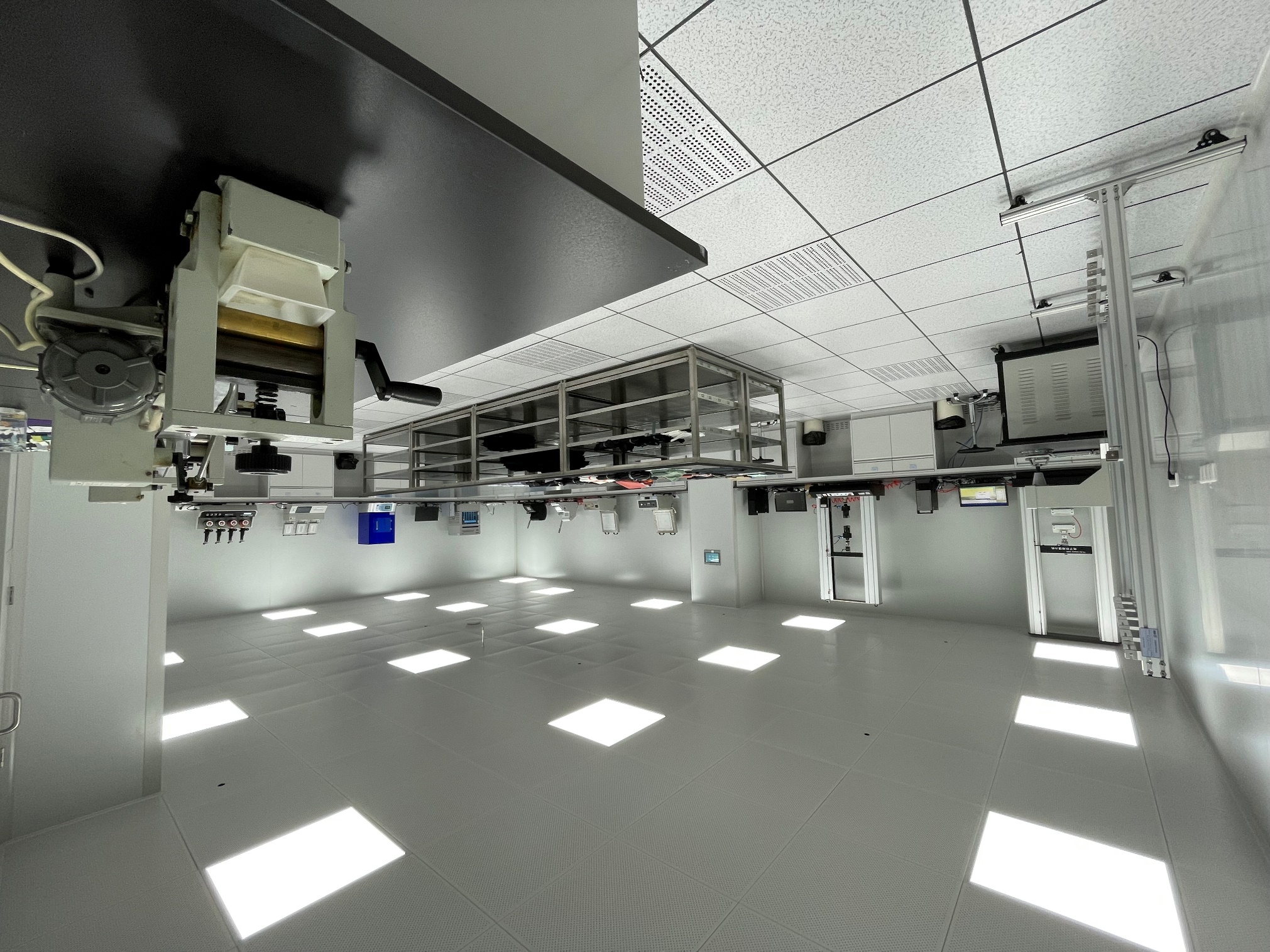 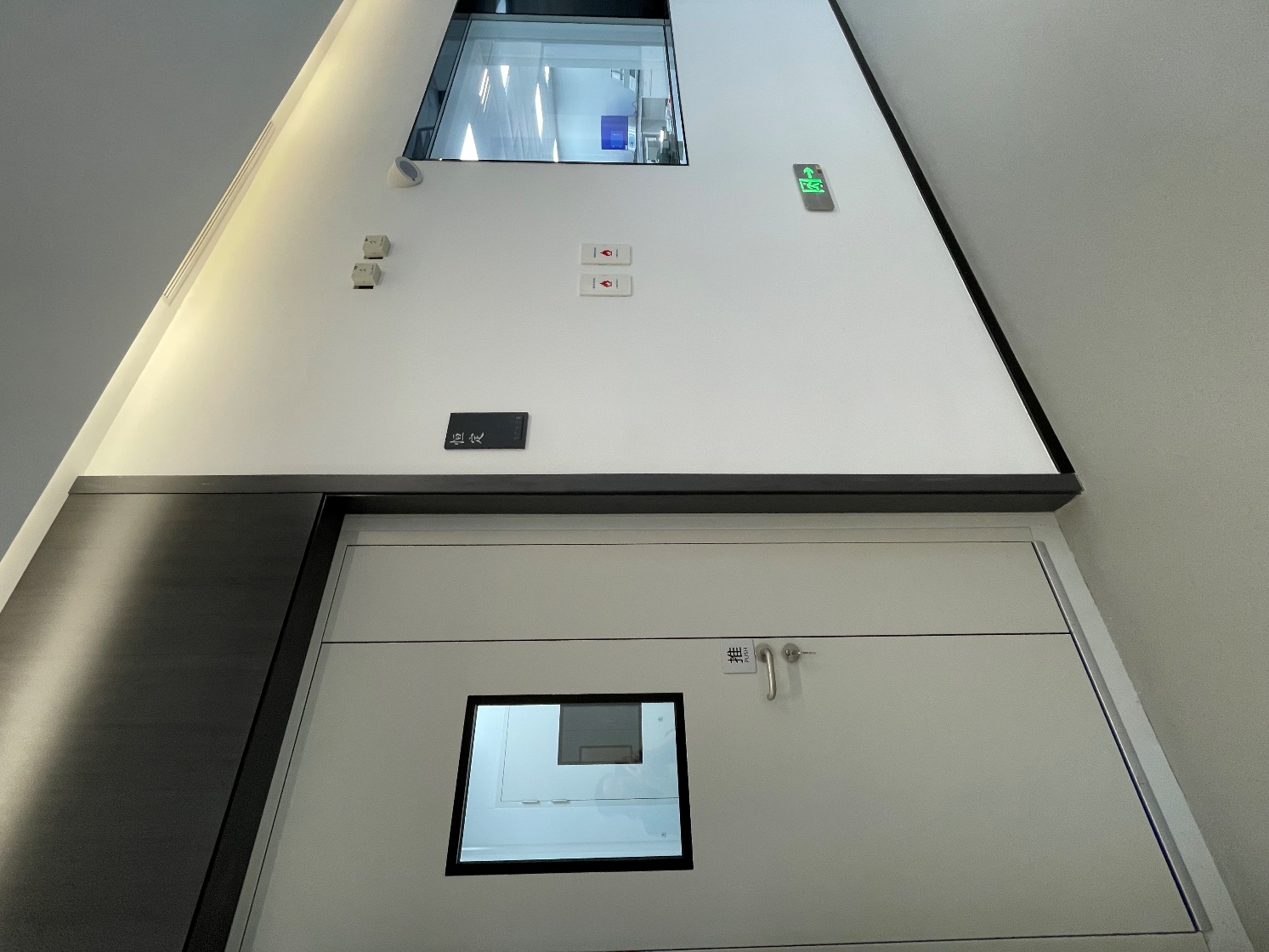 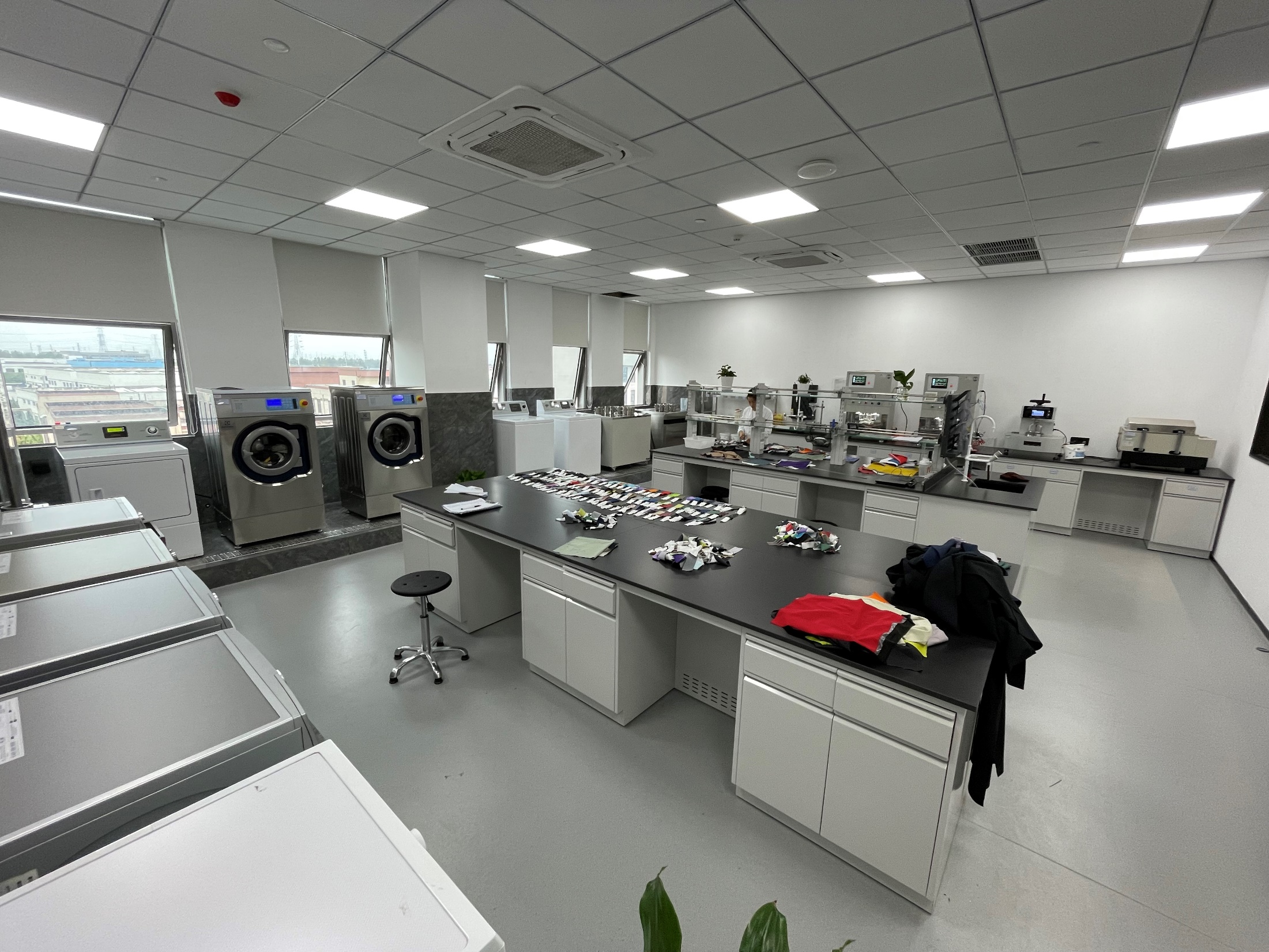 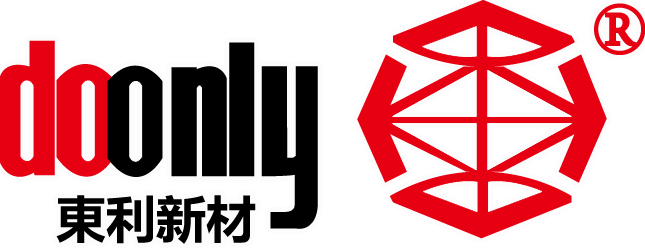 水洗室整体环境
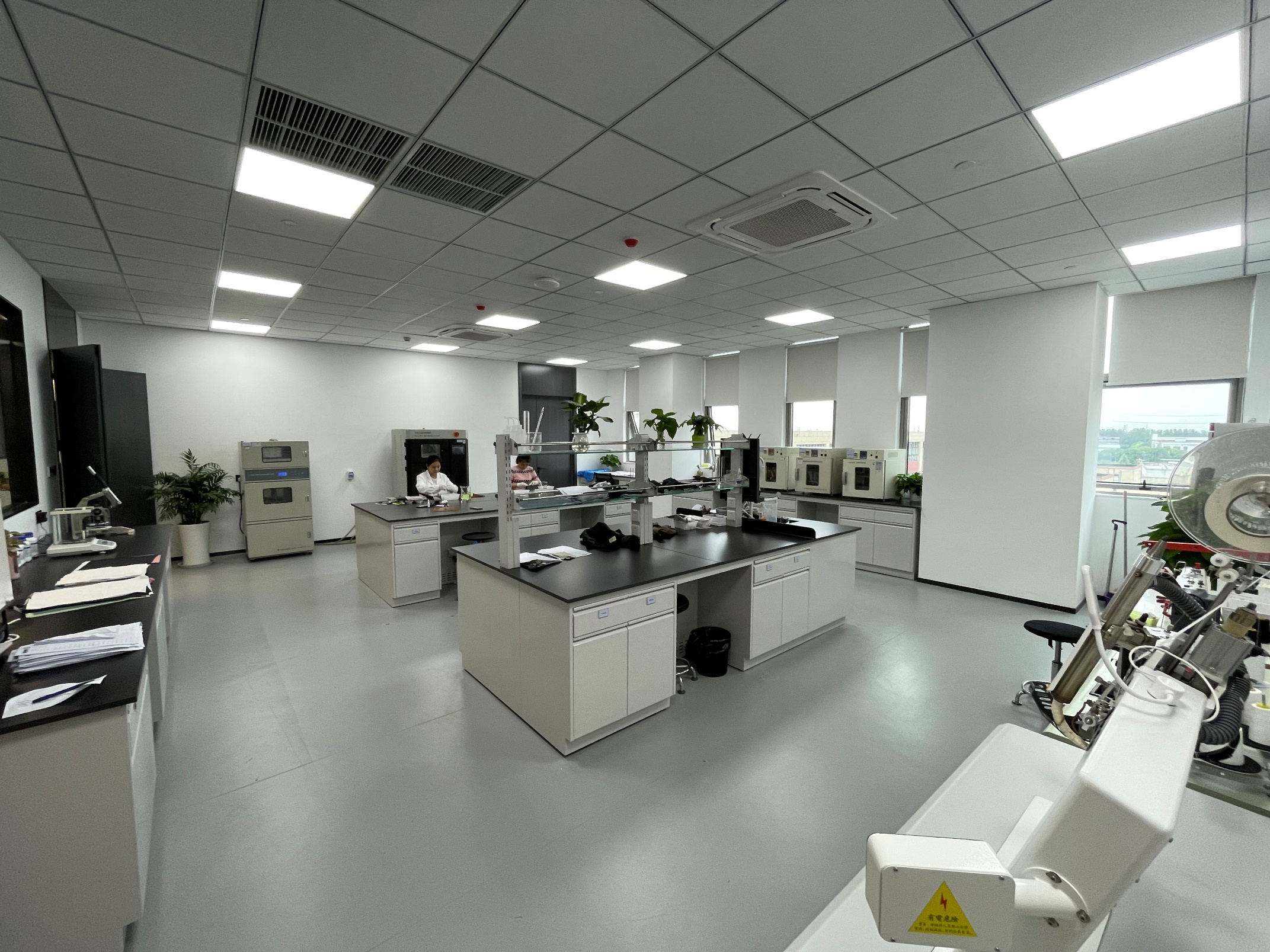 综合实验室整体环境
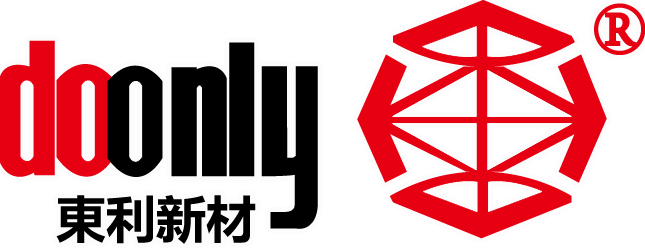 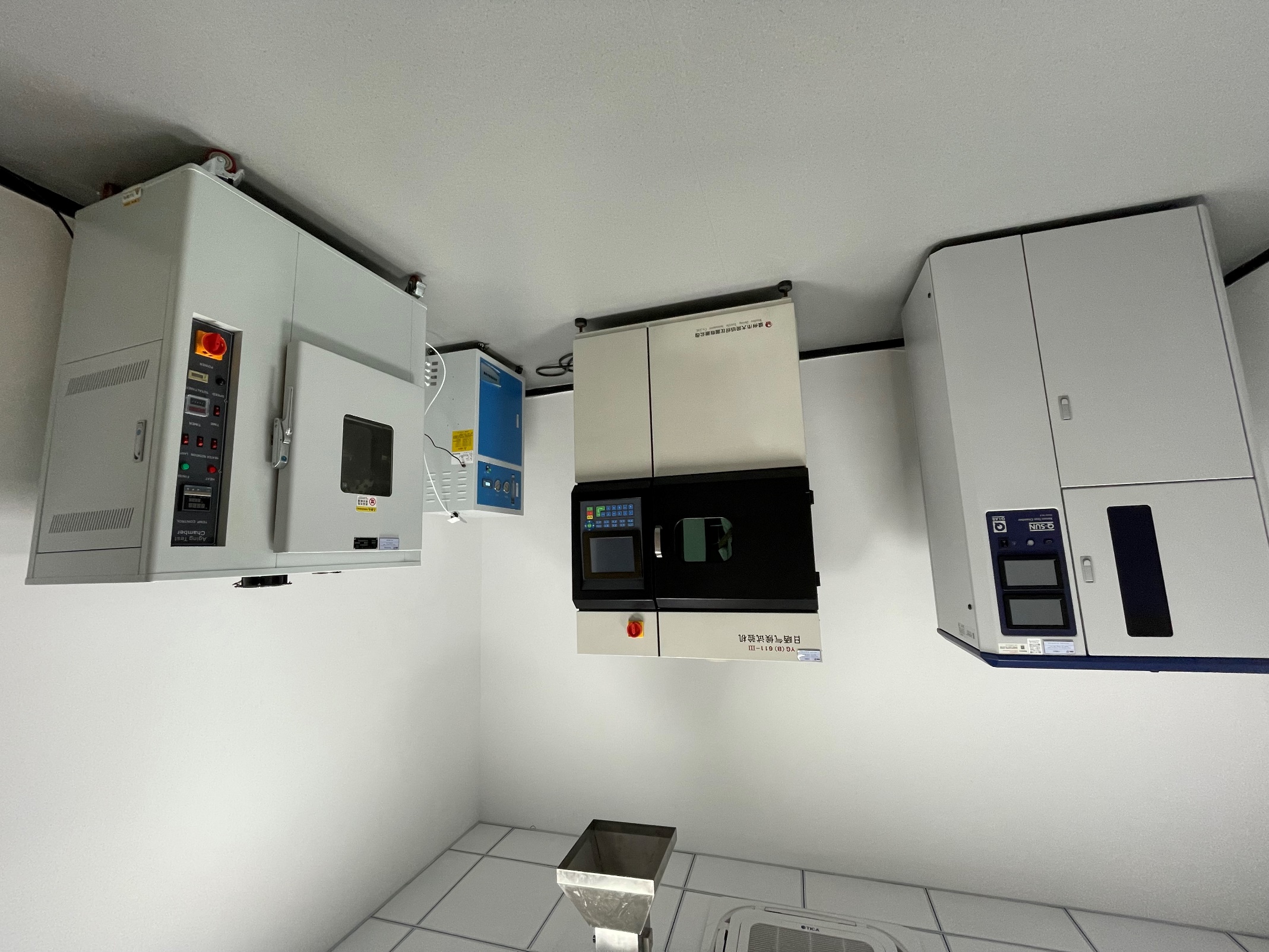 光照室整体环境